ЕМІ УАЙНХАУС
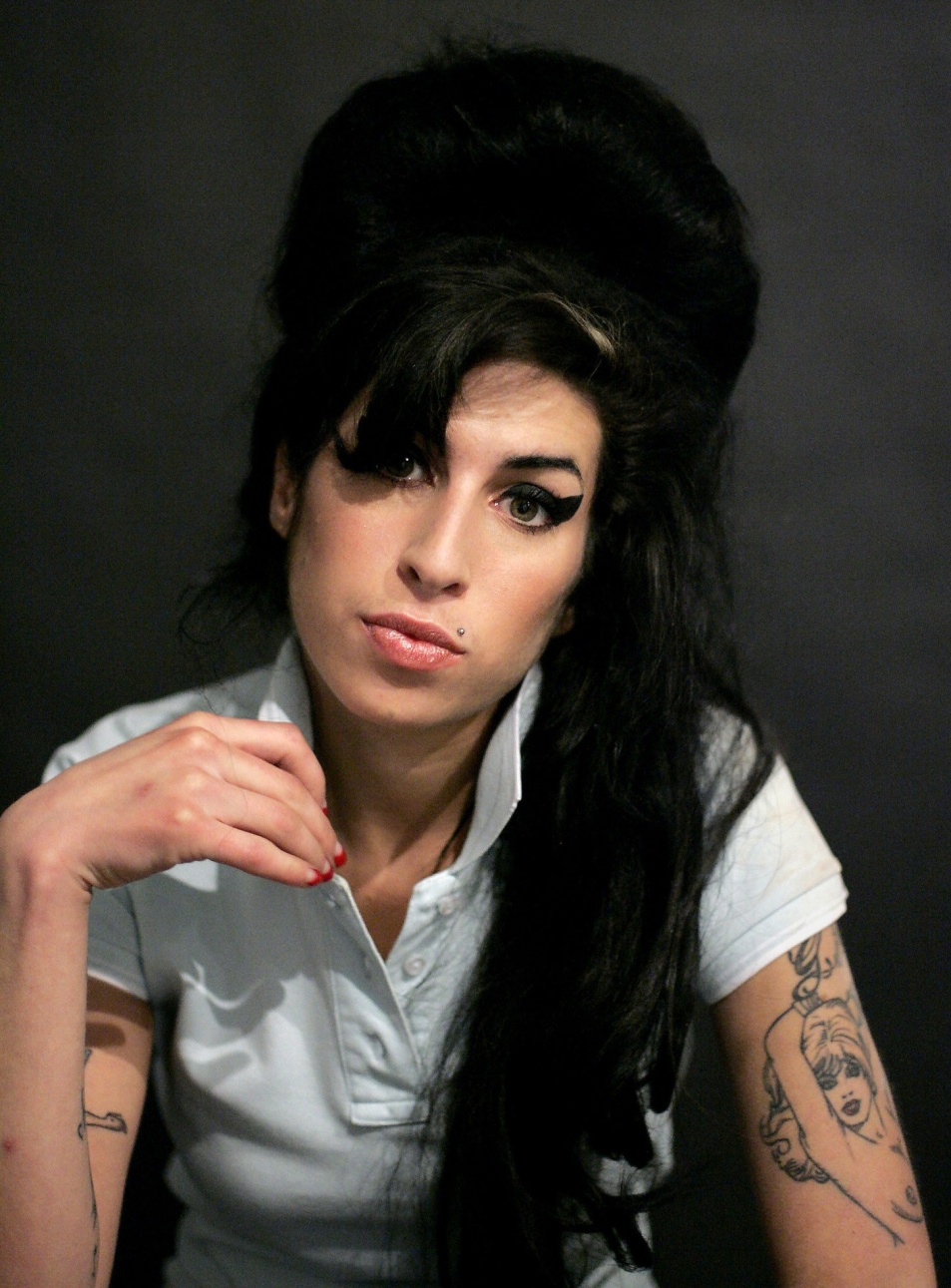 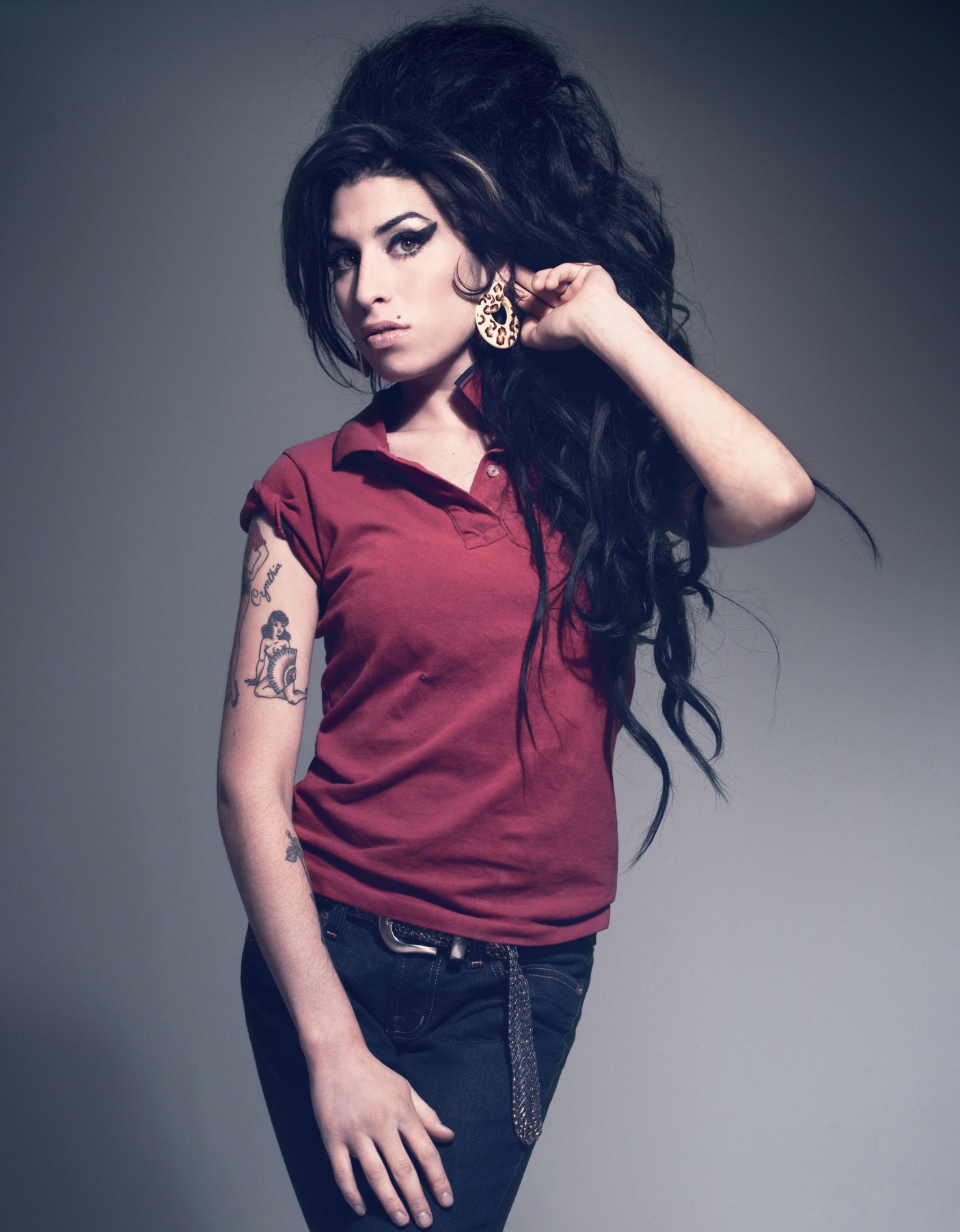 Підготувала Островерх Ольга, 11-Б клас
Емі Джейд Уайнхаус - англійська співачка і автор пісень, відома своїм контральто-вокалом і ексцентричним виконанням суміші музичних жанрів, включаючи R & B, соул і джаз, визнана критиками однією з провідних британських виконавиць 2000-х років.
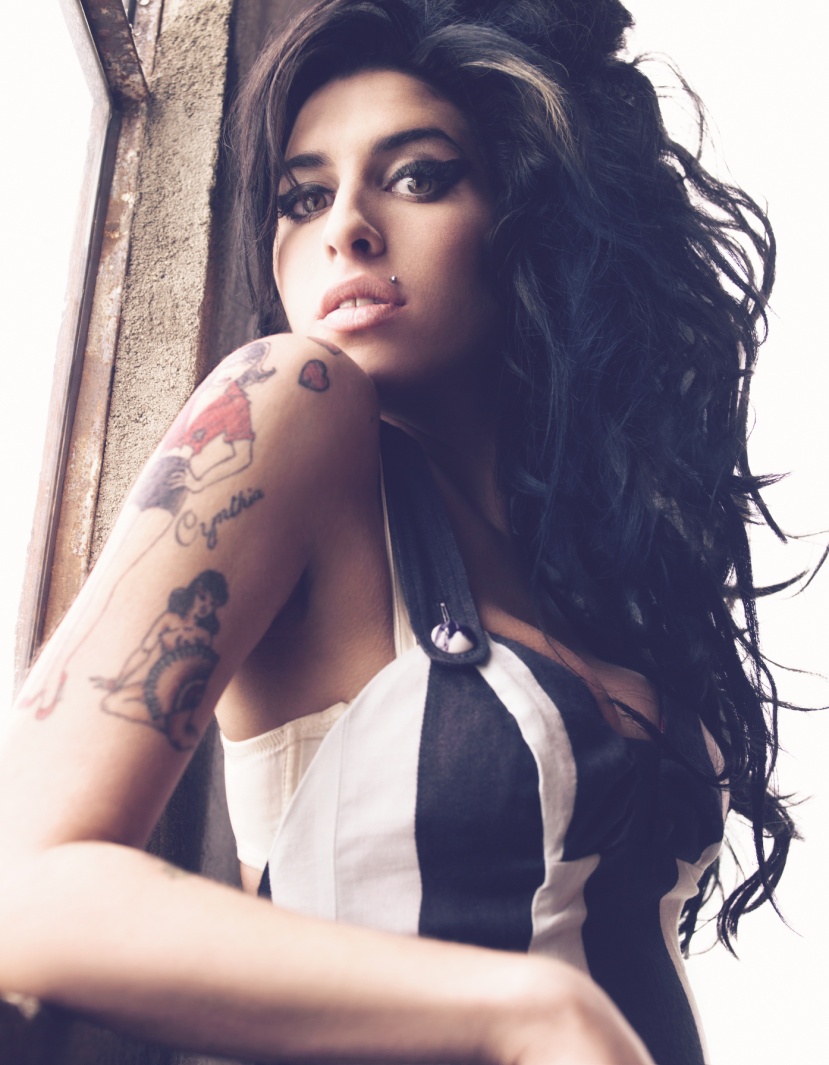 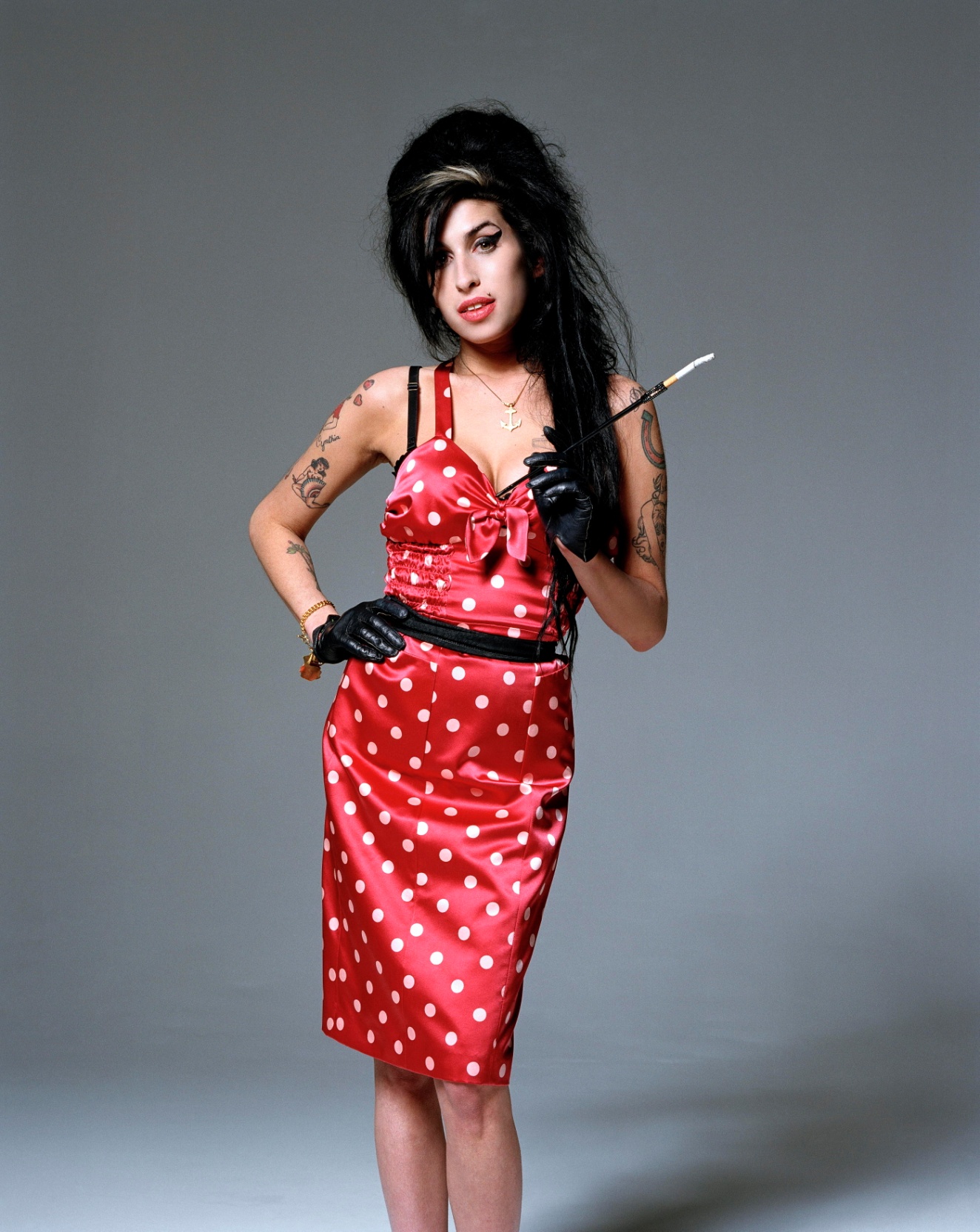 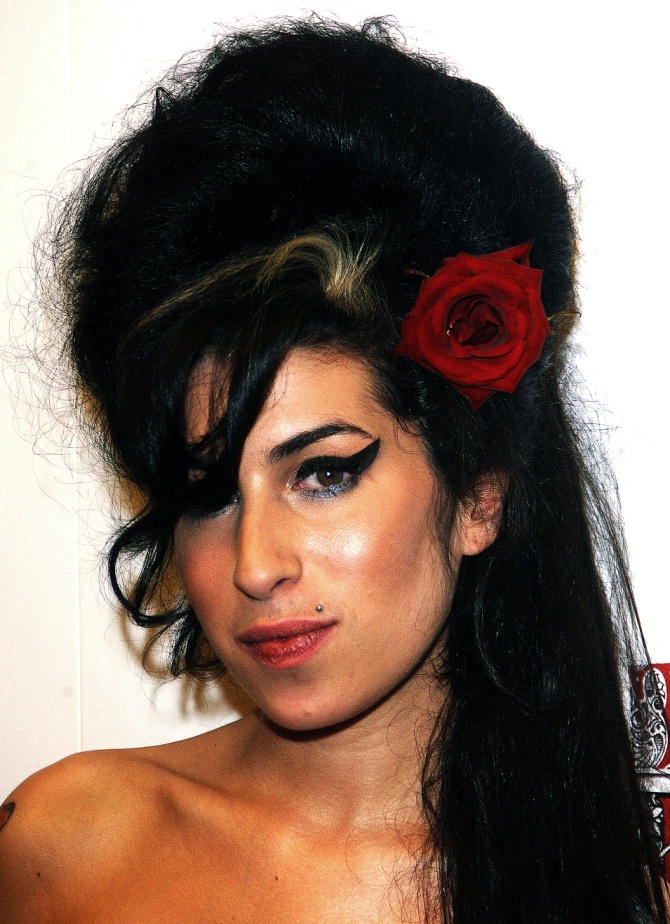 Емі Джейд Уайнхаус народилася 14 вересня 1983 в Лондоні в єврейській родині. Її батьки - нащадки євреїв, що емігрували з Російської імперії, Мітчелл Уайнхаус і Дженіс Уайнхаус.
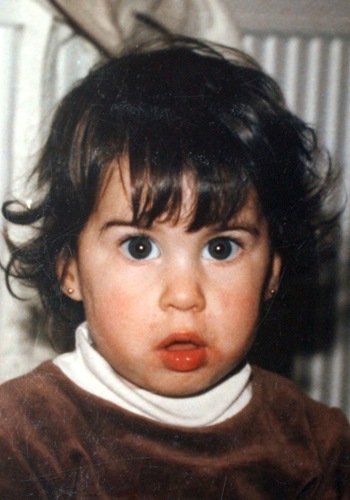 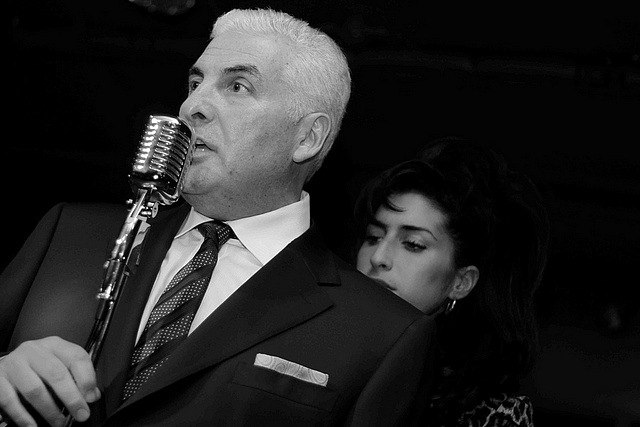 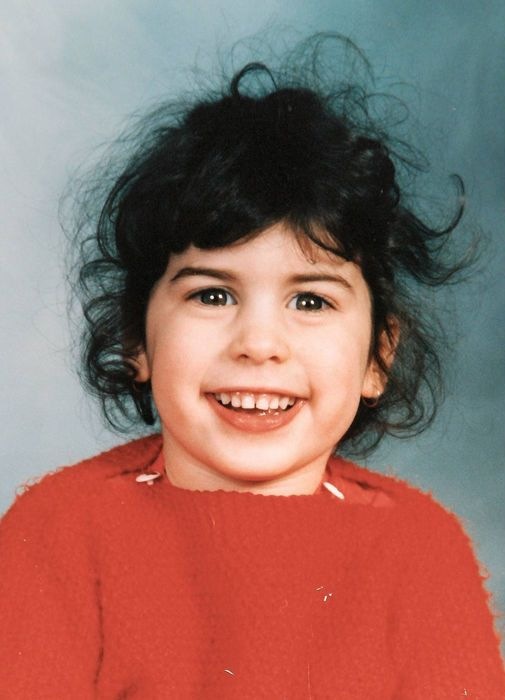 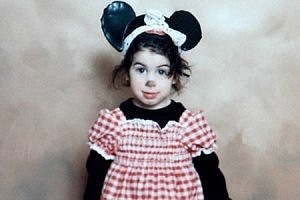 20 жовтня 2003 вийшов дебютний альбом Frank. Усі пісні були написані нею самою. Альбом, прекрасно прийнятий критикою, отримав дві Бріт-номінації, увійшов до списку фіналістів Mercury Prize і став платиновим.
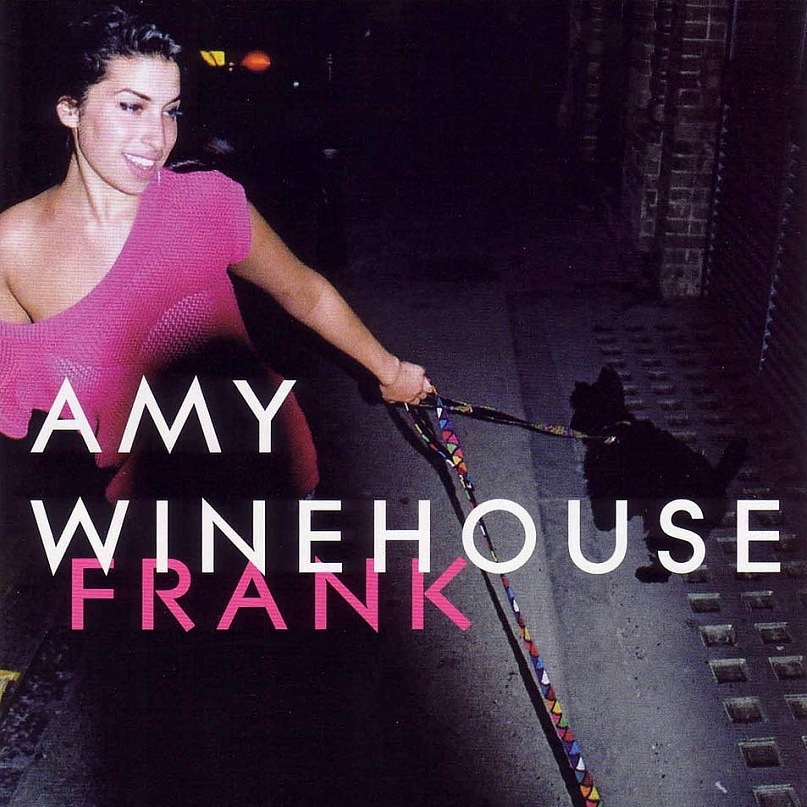 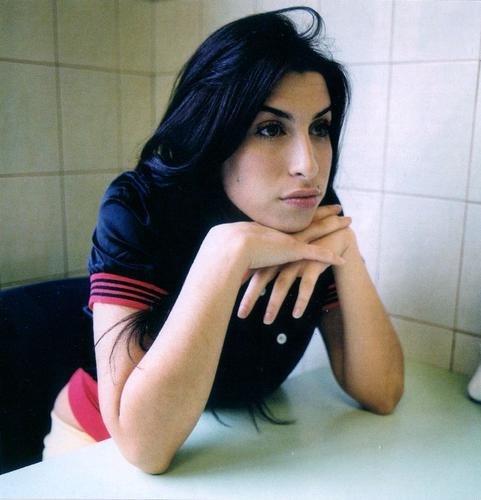 Другий альбом Емі Back to Black вийшов у Британії 30 жовтня 2006 і піднявся до першого місця в Billboard-чарті, тим самим встановивши рекорд (найвище місце для альбому британської виконавиці).
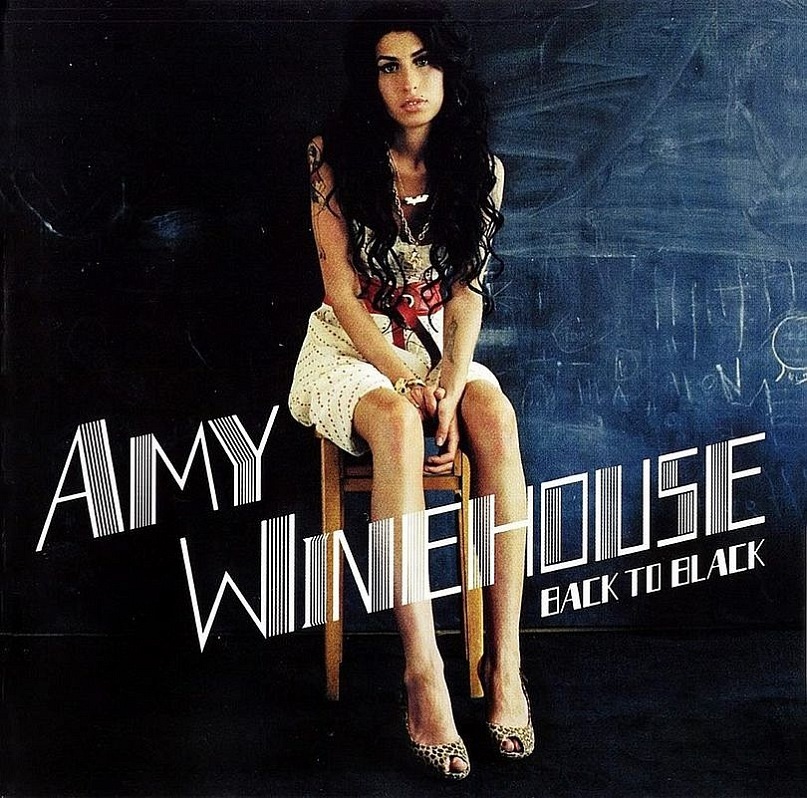 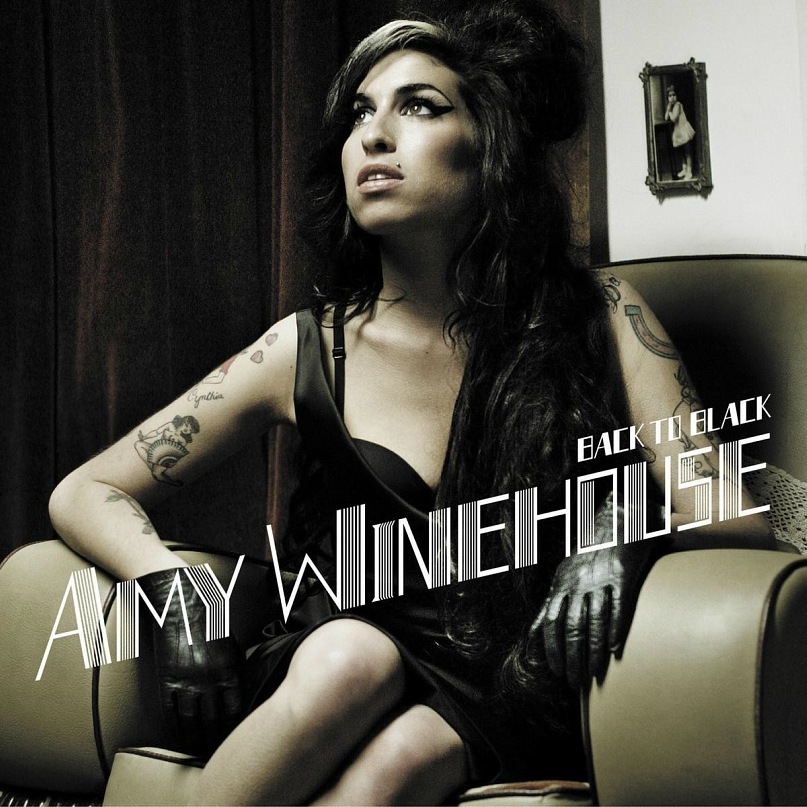 10 лютого 2008 в Лос-Анджелесі відбулася ювілейна 50-а церемонія вручення Grammy Awards: Емі Уайнхаус стала переможницею в п'яти категоріях (Record of the Year, Best New Artist, Song of the Year, Pop Vocal Album, Female Pop Vocal Performance).
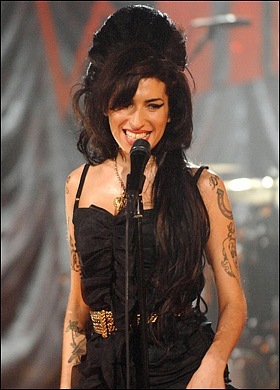 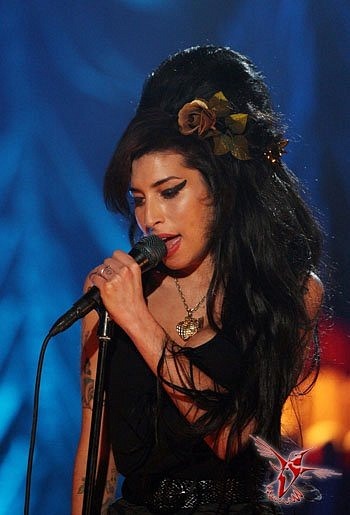 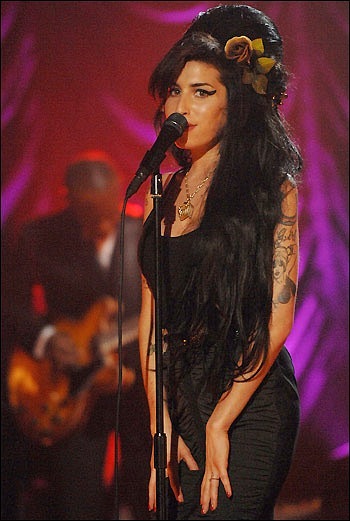 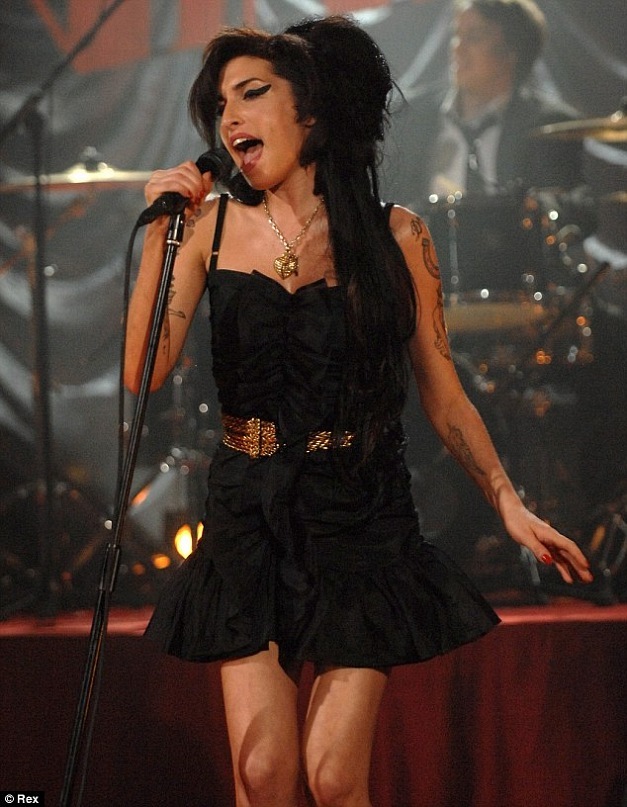 Емі занесена до книги рекордів Гіннеса як єдина британська співачка, що отримала одразу 5 нагород Греммі.
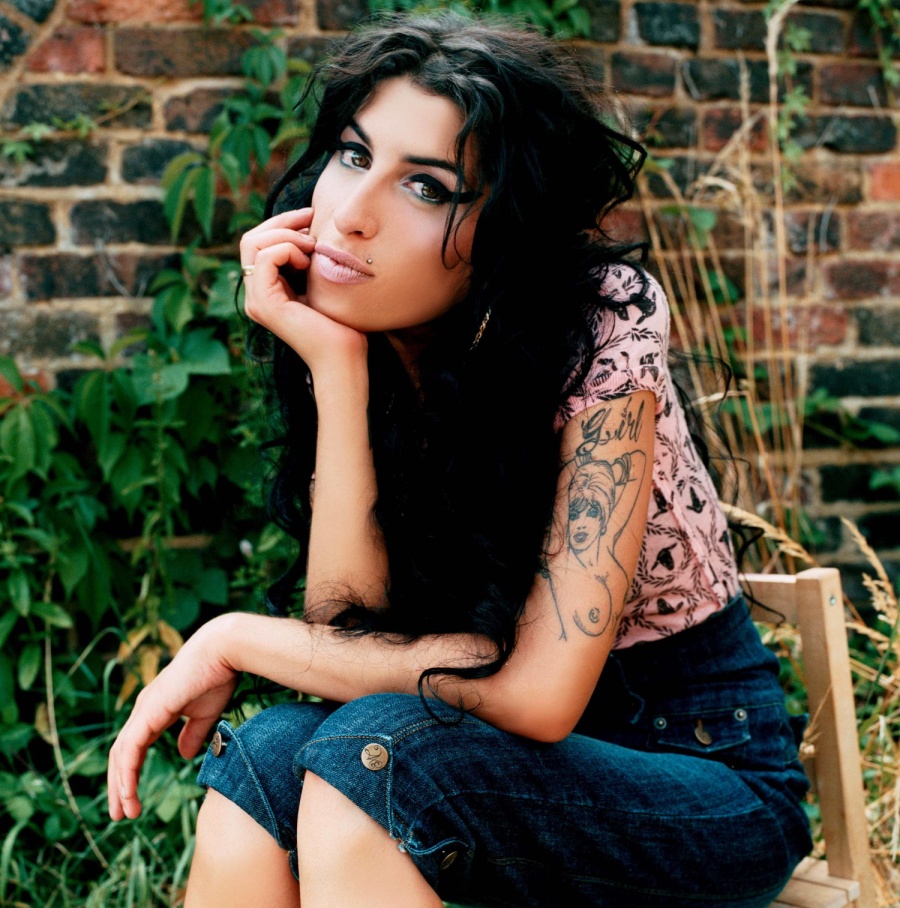 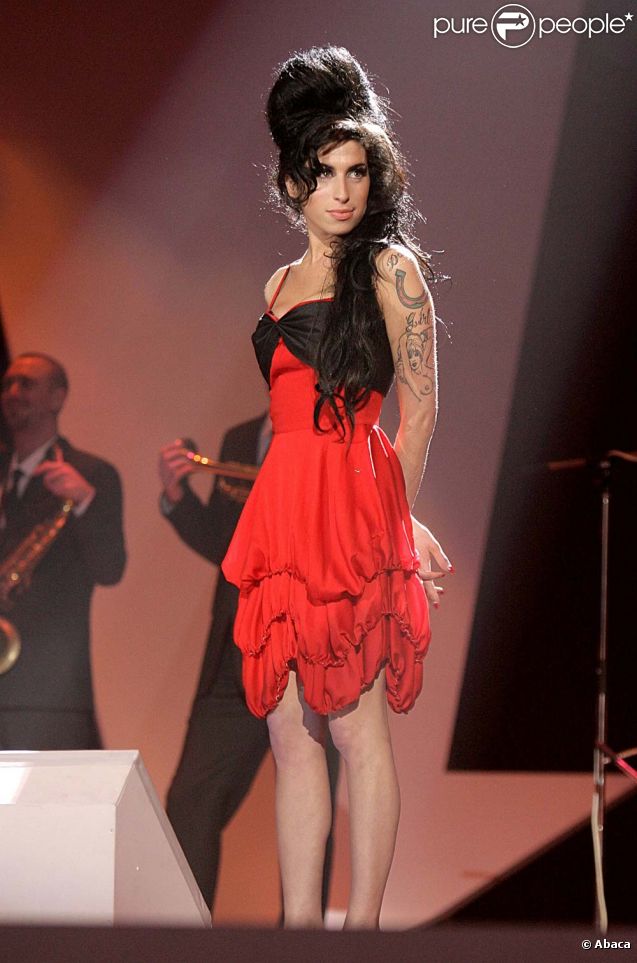 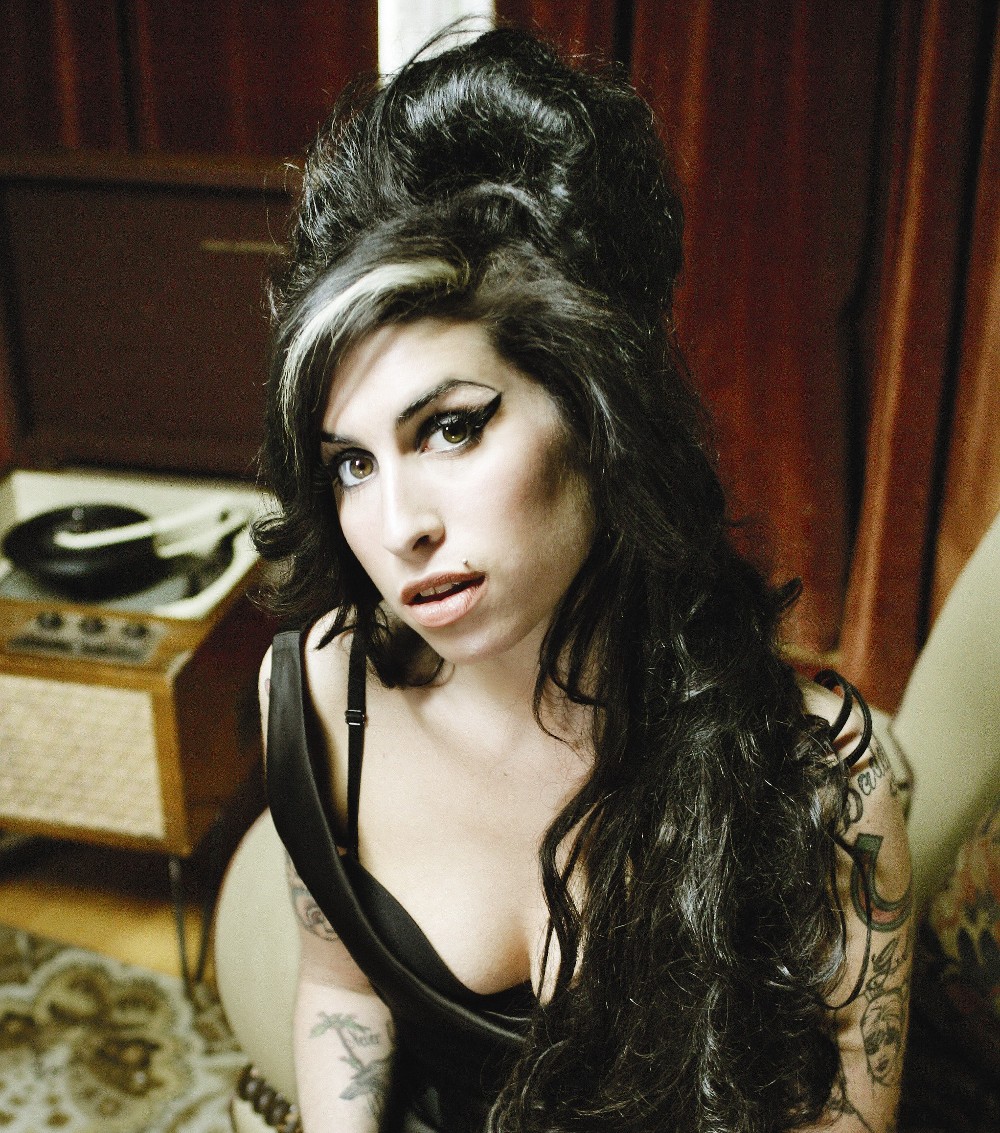 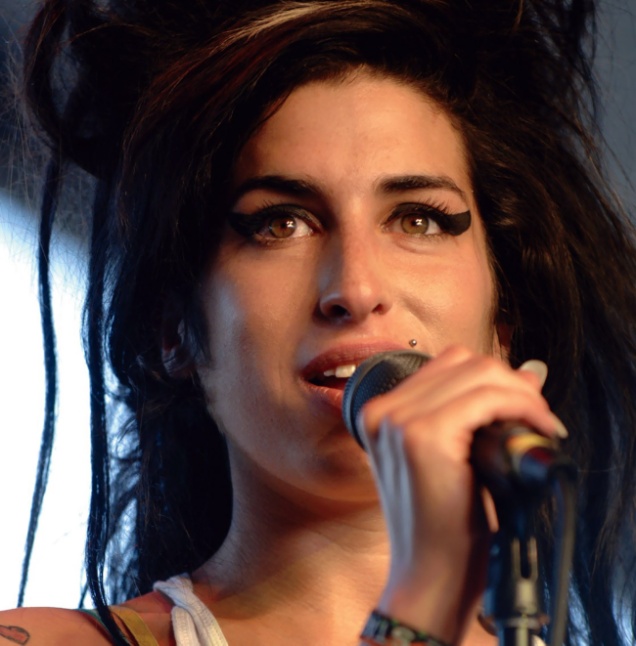 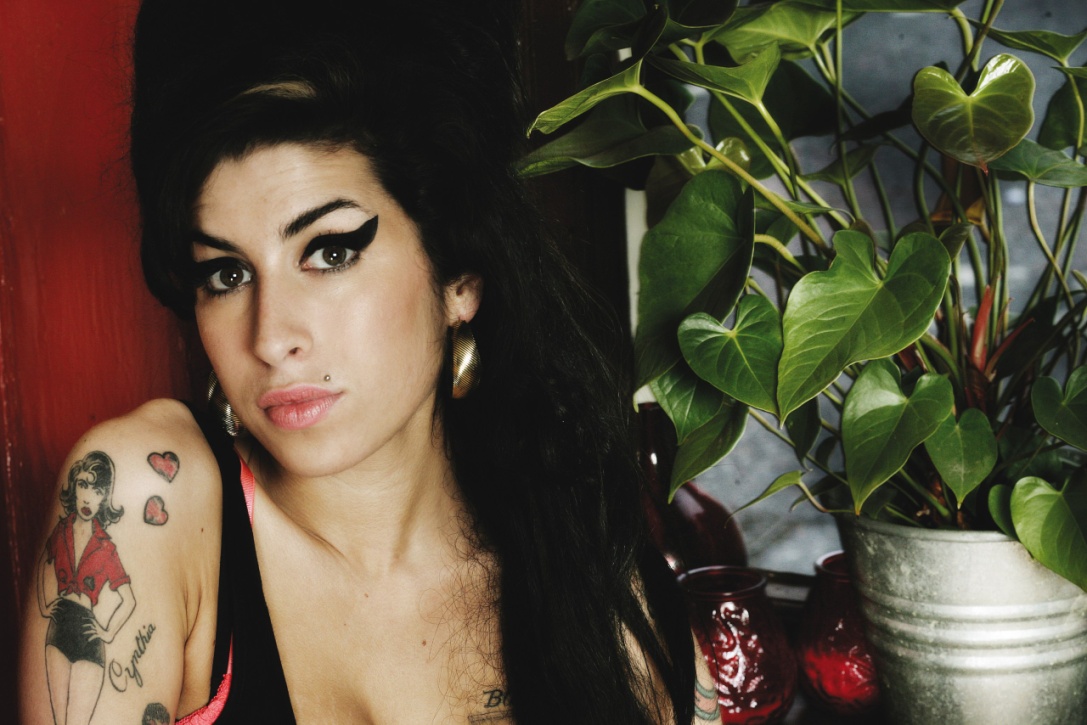 23 липня 2011 була знайдена мертвою в своїй квартирі в Лондоні. Причиною її смерті став серцевий напад, викликаний алкогольною інтоксикацією.
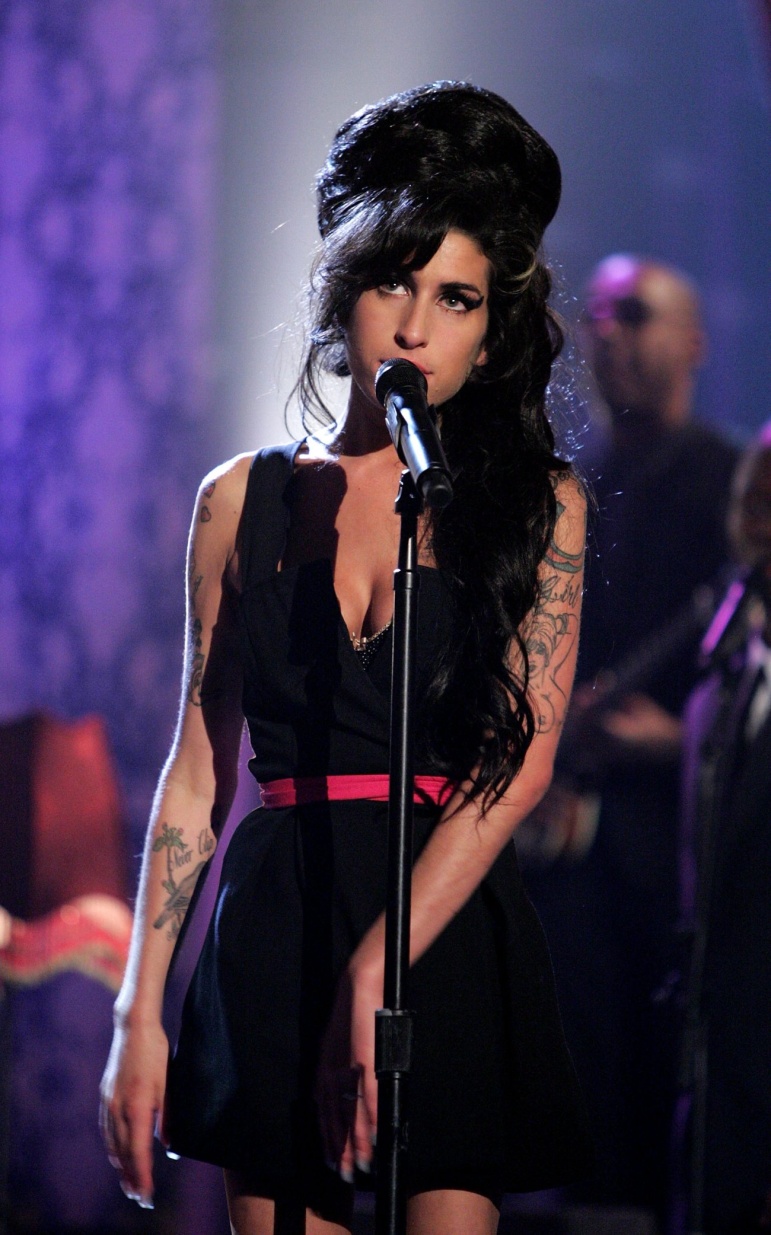 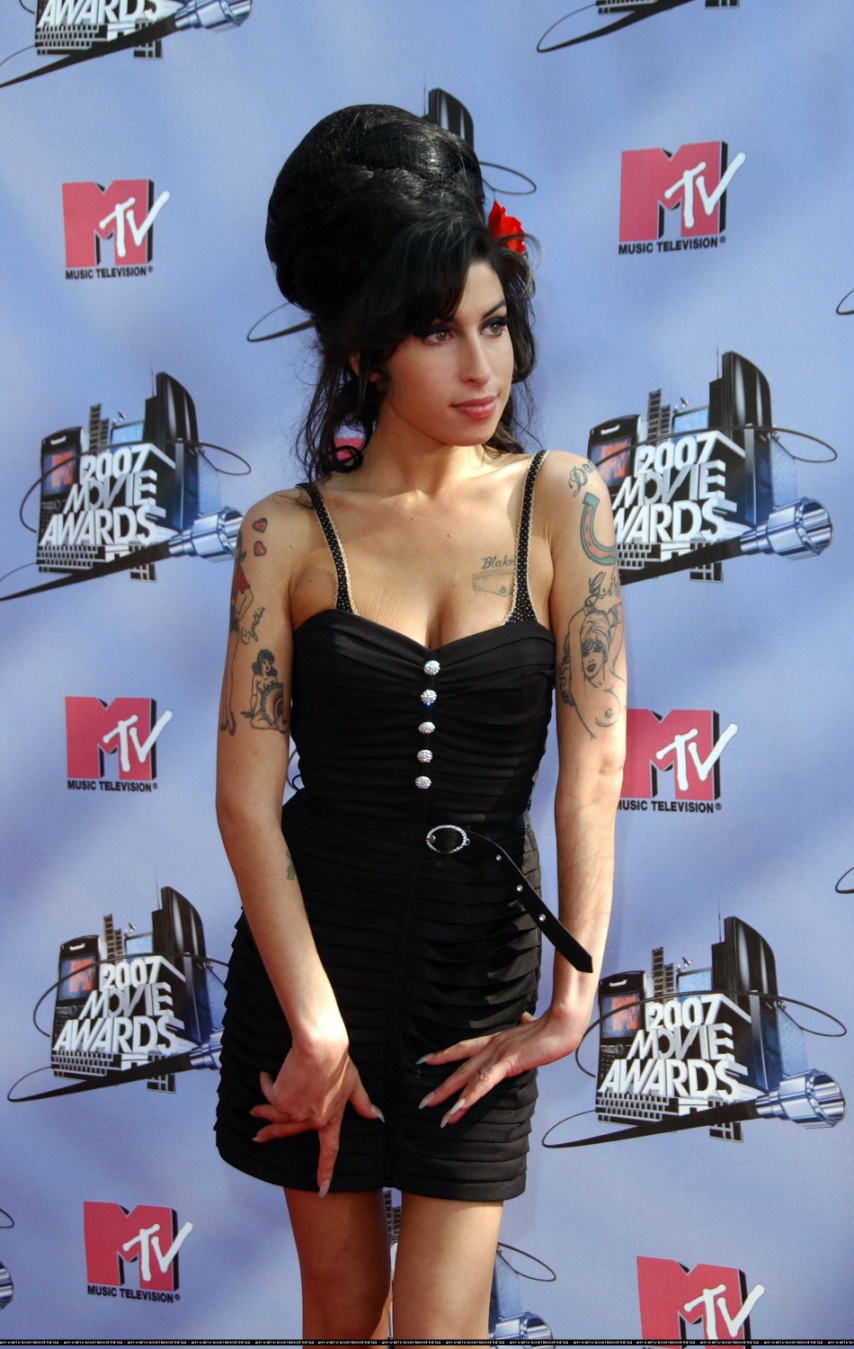 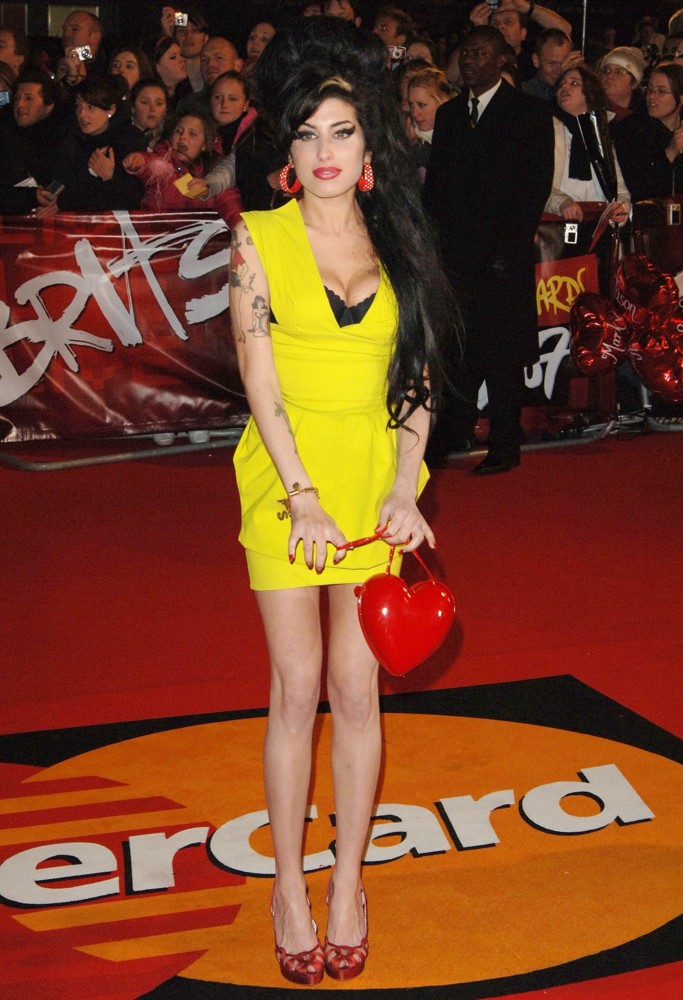 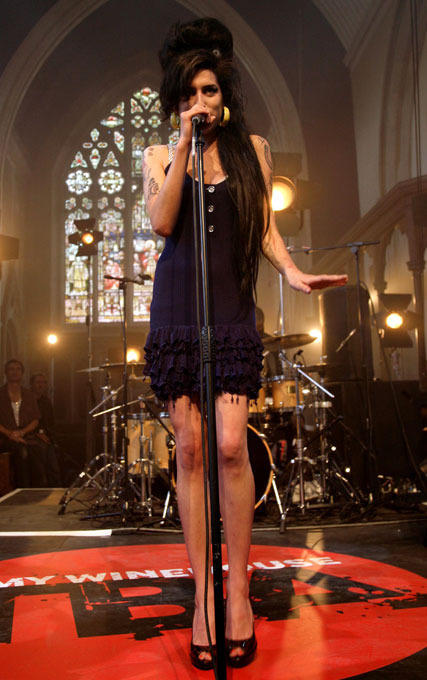 Також співачка увійшла в так званий Клуб 27, тобто потрапила в список музикантів, що значно вплинули на становлення і розвиток музики і померли у віці 27 років.
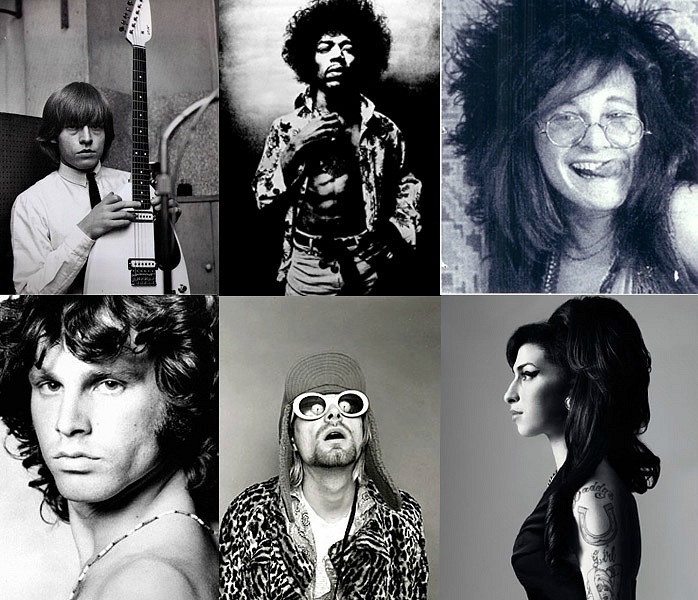 У восковому музеї мадам Тюссо є фігура Емі
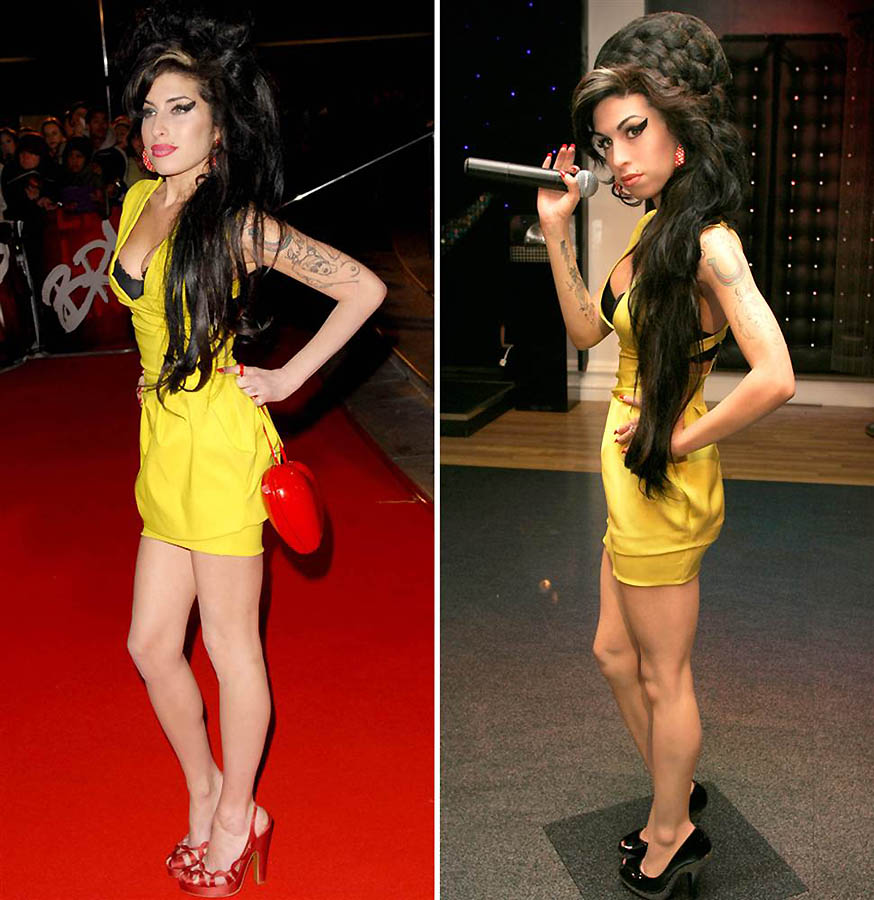 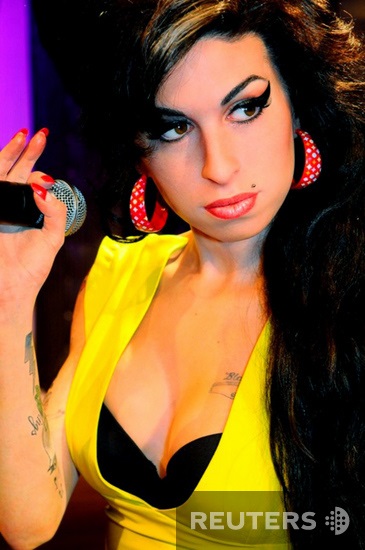 Емі також відома своїм стилем: товстими стрілками і великою кількістю татуювань.
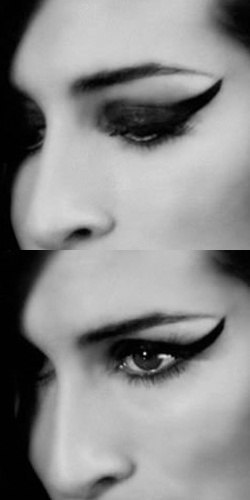 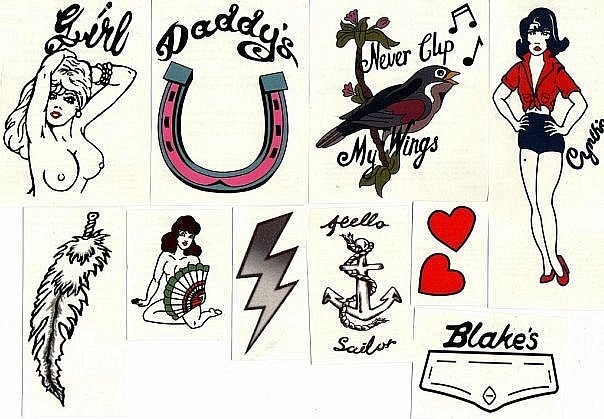 Я вважаю Емі не тільки талановитою, але й однією з найкрасивіших жінок у світі.
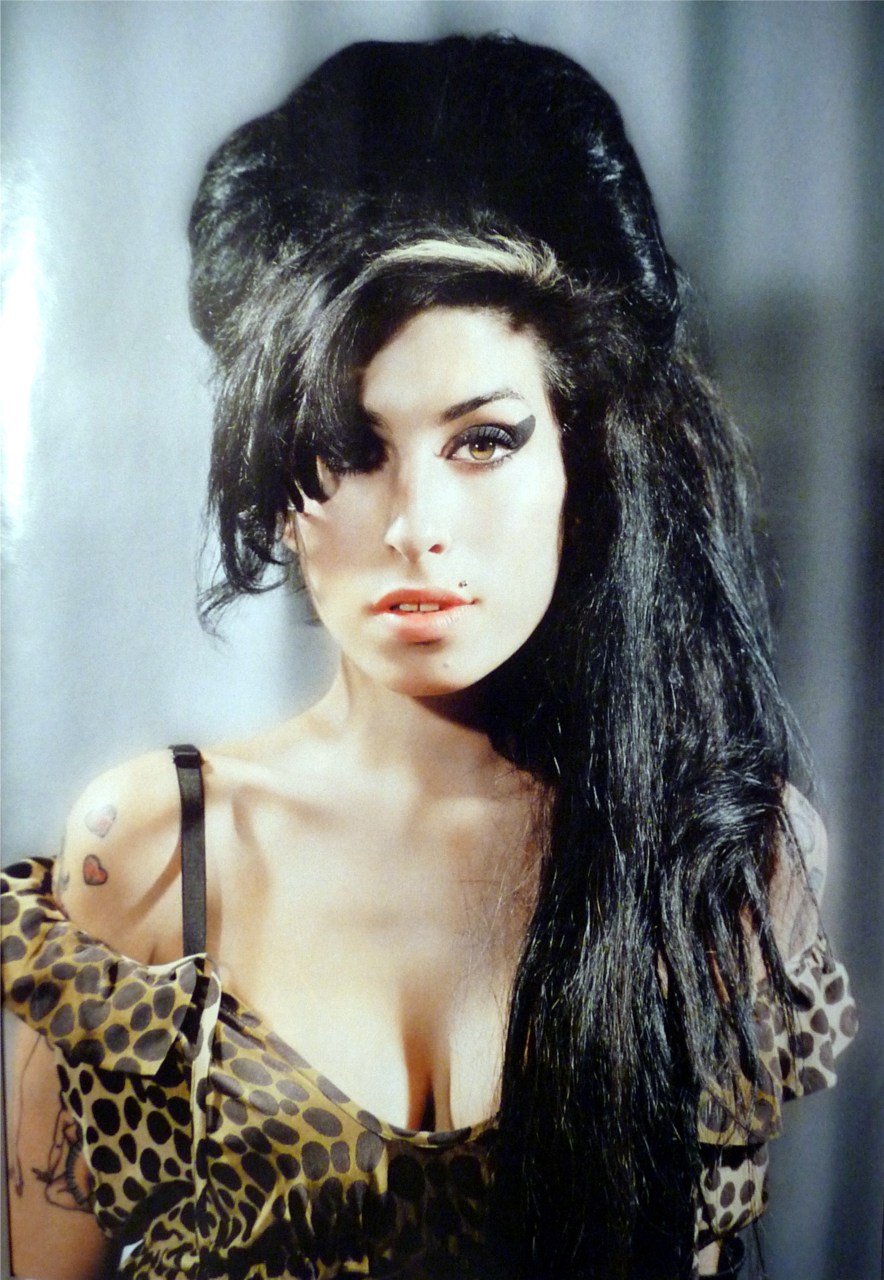 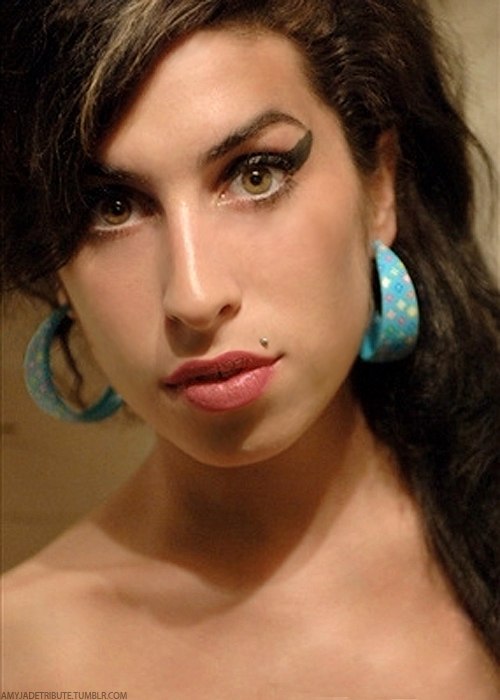 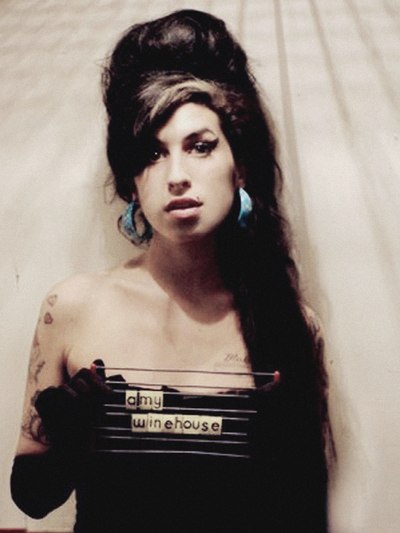 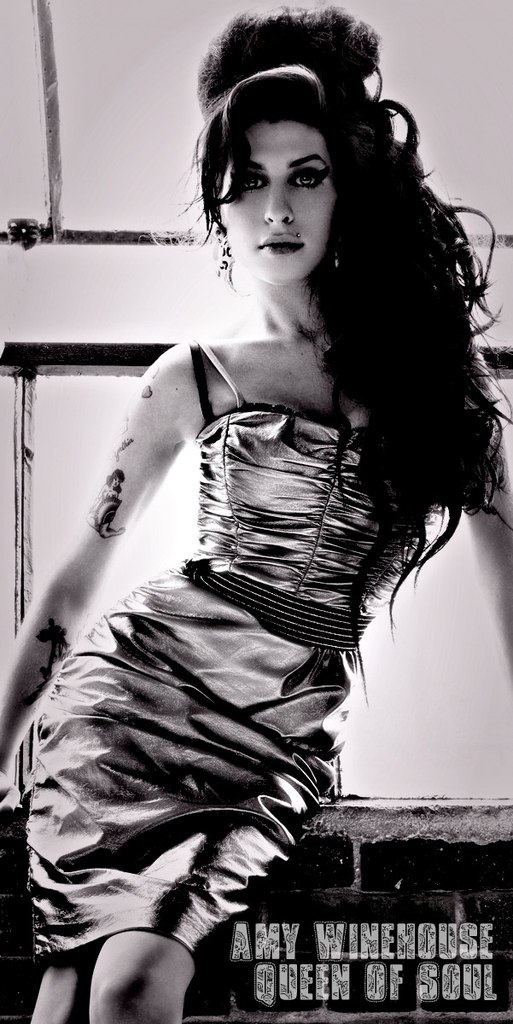 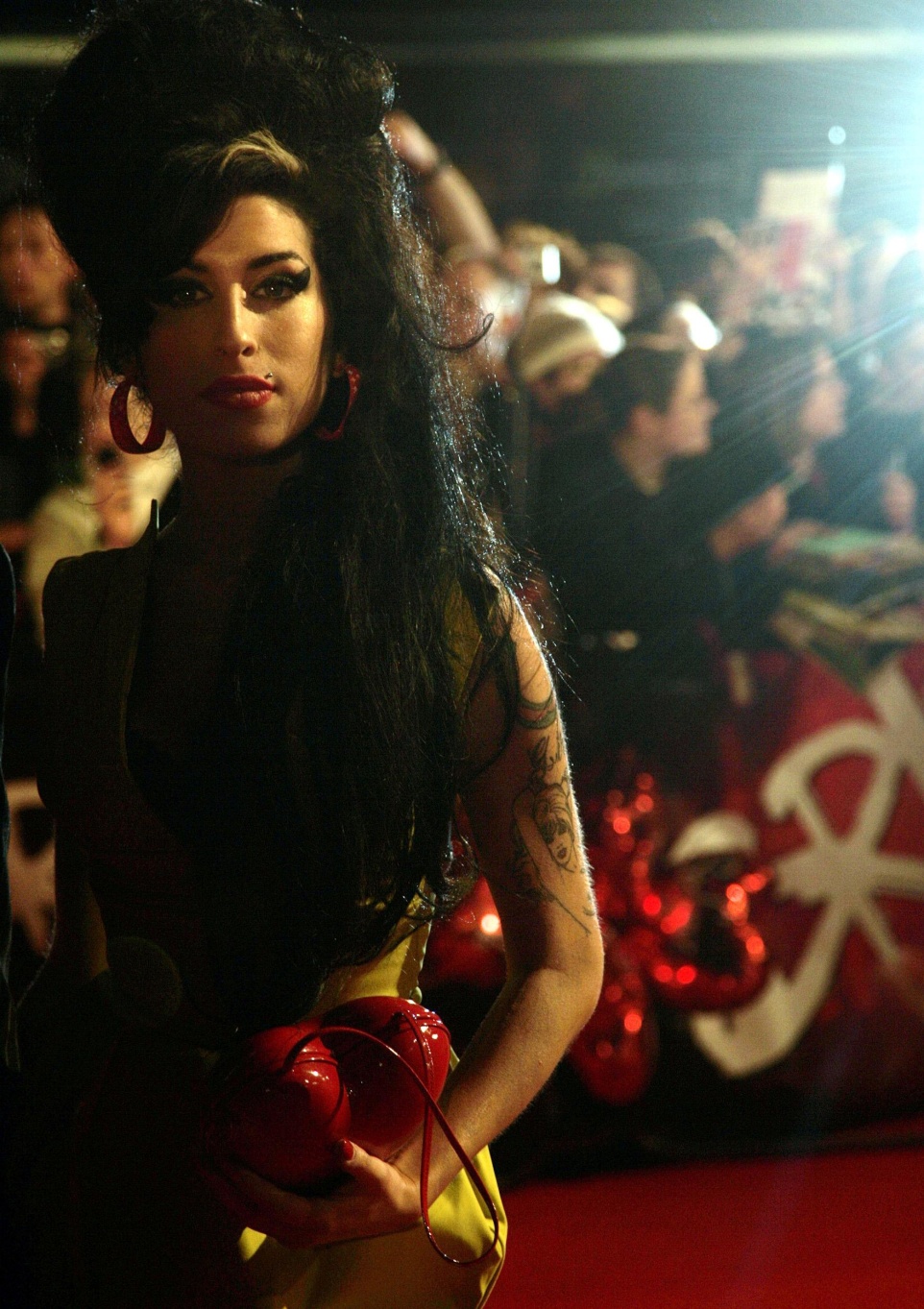 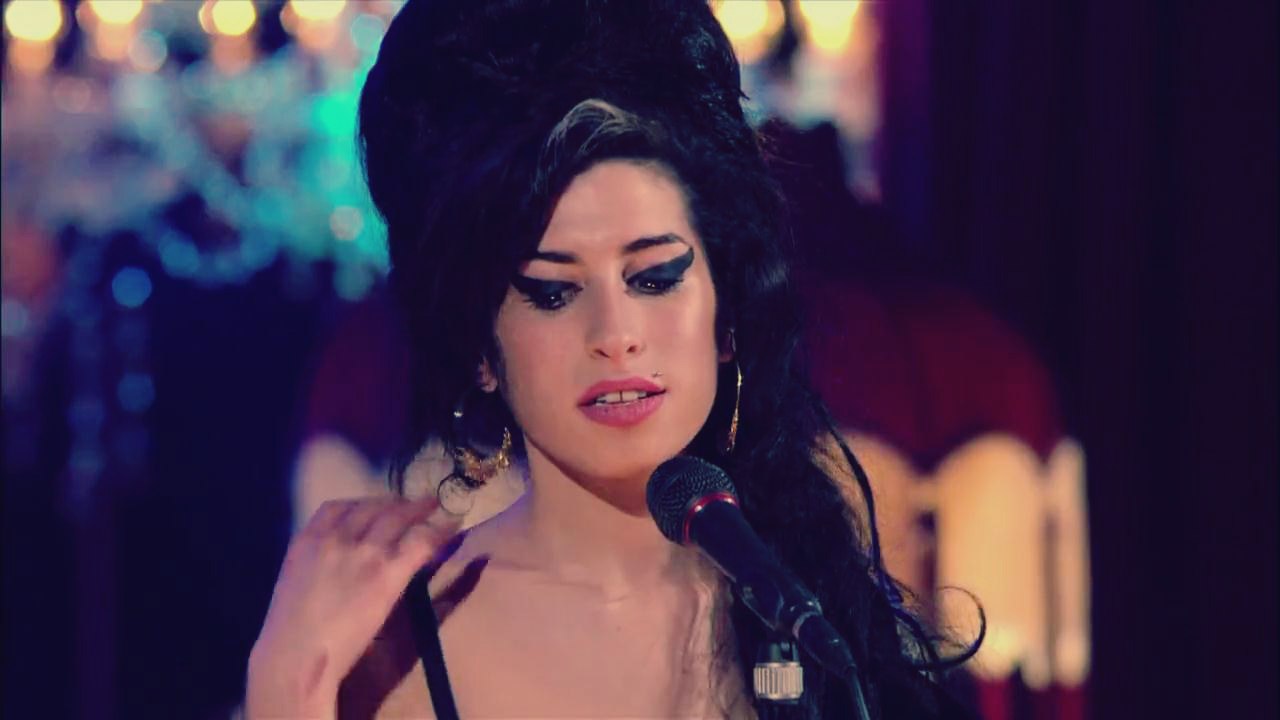 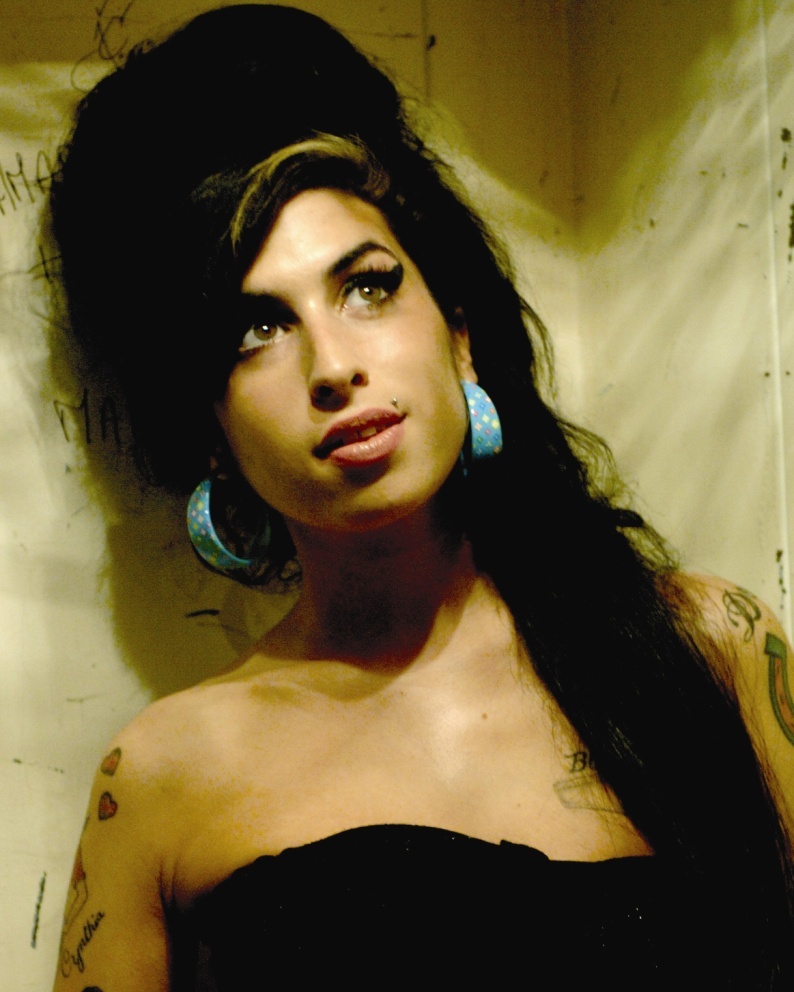